EJECUCIÓN PRESUPUESTARIA DE GASTOS ACUMULADAAL MES DE AGOSTO DE 2020PARTIDA 06:MINISTERIO DE RELACIONES EXTERIORES
Valparaíso, septiembre 2020
EJECUCIÓN ACUMULADA DE GASTOS A AGOSTO DE 2020 PARTIDA 06 MINISTERIO DE RELACIONES EXTERIORES
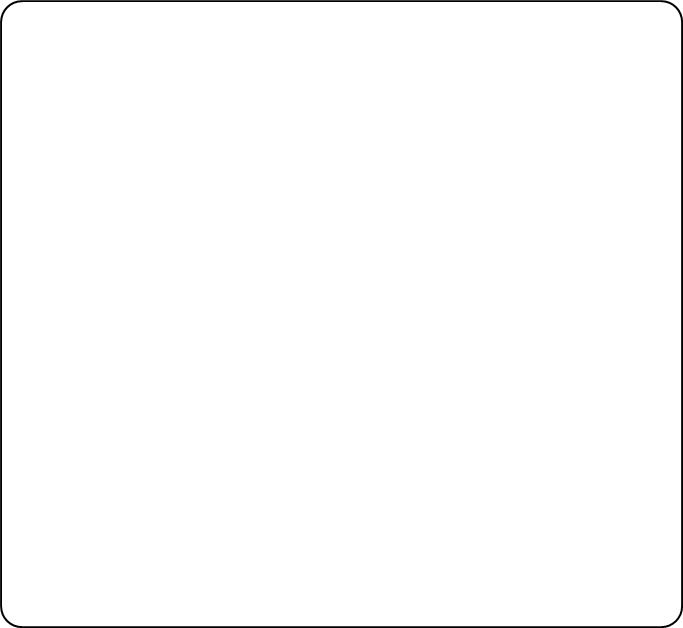 2
EJECUCIÓN ACUMULADA DE GASTOS A AGOSTO DE 2020 PARTIDA 06 MINISTERIO DE RELACIONES EXTERIORES
3
EJECUCIÓN ACUMULADA DE GASTOS A AGOSTO DE 2020 PARTIDA 06 MINISTERIO DE RELACIONES EXTERIORES
4
EJECUCIÓN ACUMULADA DE GASTOS A AGOSTO DE 2020 PARTIDA 06 MINISTERIO DE RELACIONES EXTERIORES
en miles de pesos de 2020
Fuente: Elaboración propia en base  a informes de ejecución presupuestaria mensual de DIPRES
5
EJECUCIÓN ACUMULADA DE GASTOS A AGOSTO DE 2020 PARTIDA 06 MINISTERIO DE RELACIONES EXTERIORES
en miles de dólares de 2020
Fuente: Elaboración propia en base  a Informes de ejecución presupuestaria mensual de DIPRES
6
EJECUCIÓN ACUMULADA DE GASTOS A AGOSTO DE 2020 PARTIDA 06 RESUMEN POR CAPÍTULOS
en miles de pesos 2020
Fuente: Elaboración propia en base  a Informes de ejecución presupuestaria mensual de DIPRES
7
EJECUCIÓN ACUMULADA DE GASTOS A AGOSTO DE 2020 PARTIDA 06. CAPÍTULO 01. PROGRAMA 01: SECRETARÍA Y ADMINISTRACIÓN GENERAL Y SERVICIO EXTERIOR
en miles de pesos 2020
Fuente: Elaboración propia en base  a Informes de ejecución presupuestaria mensual de DIPRES
8
EJECUCIÓN ACUMULADA DE GASTOS A AGOSTO DE 2020 PARTIDA 06. CAPÍTULO 02. PROGRAMA 01: DIRECCIÓN GENERAL DE RELACIONES ECONÓMICAS INTERNACIONALES
en miles de pesos de 2020
Nota: Para el cálculo del presupuesto vigente, así como para determinar la ejecución acumulada, no se incluyó: el subtítulo 25.99 “Otros Íntegros al Fisco” por cuanto corresponden a movimientos contables derivados de una instrucción administrativa aplicada por Dipres a partir del mes de abril.
9
Fuente: Elaboración propia en base  a Informes de ejecución presupuestaria mensual de DIPRES
EJECUCIÓN ACUMULADA DE GASTOS A AGOSTO DE 2020 PARTIDA 06. CAPÍTULO 02. PROGRAMA 02: PROMOCIÓN DE EXPORTACIONES
en miles de pesos de 2020
Fuente: Elaboración propia en base  a Informes de ejecución presupuestaria mensual de DIPRES
10
EJECUCIÓN ACUMULADA DE GASTOS A AGOSTO DE 2020 PARTIDA 06. CAPÍTULO 03. PROGRAMA 01: DIRECCIÓN DE FRONTERAS Y LÍMITES DE ESTADO
en miles de pesos de 2020
Fuente: Elaboración propia en base  a Informes de ejecución presupuestaria mensual de DIPRES
11
EJECUCIÓN ACUMULADA DE GASTOS A AGOSTO DE 2020 PARTIDA 06. CAPÍTULO 04. PROGRAMA 01: INSTITUTO ANTÁRTICO CHILENO
en miles de pesos de 2020
Nota: Para el cálculo del presupuesto vigente, así como para determinar la ejecución acumulada, no se incluyó: el subtítulo 25.99 “Otros Íntegros al Fisco” por cuanto corresponden a movimientos contables derivados de una instrucción administrativa aplicada por Dipres a partir del mes de abril.
12
Fuente: Elaboración propia en base  a Informes de ejecución presupuestaria mensual de DIPRES
EJECUCIÓN ACUMULADA DE GASTOS A AGOSTO DE 2020 PARTIDA 06. CAPÍTULO 05. PROGRAMA 01: AGENCIA DE COOPERACIÓN INTERNACIONAL DE CHILE
en miles de pesos de 2020
Nota: Para el cálculo del presupuesto vigente, así como para determinar la ejecución acumulada, no se incluyó: el subtítulo 25.99 “Otros Íntegros al Fisco” por cuanto corresponden a movimientos contables derivados de una instrucción administrativa aplicada por Dipres a partir del mes de abril.
Fuente: Elaboración propia en base  a Informes de ejecución presupuestaria mensual de DIPRES
13